Energy Oriented Business AdministrationProf. Dr. Johannes Kals3.4 Management Accounting
1
Managerial accounting, financial accounting (in German „Controlling“):Advisor, consultant, pilot, mate, steersman of management (captain)
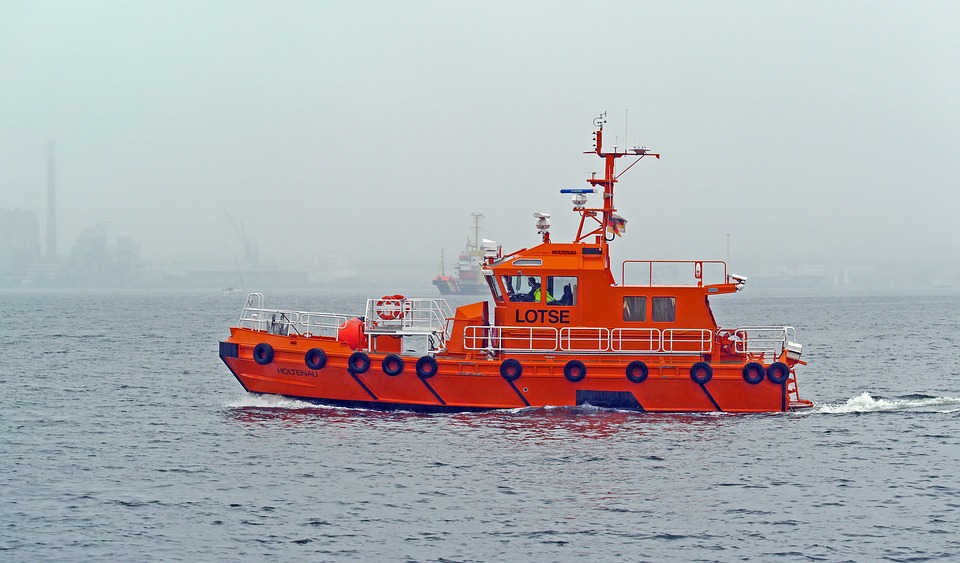 Pixabay.com
Consequently, managerial accounting is involved in many presentations of this course and all business domains
Here concentration on energy performance indicators (EnPIs) as part of key performance indicators (KPIs). How to derive EnPIs from energy balances?
[Speaker Notes: Source: Kals, Johannes: ISO 50001 Energy Management Systems – What managers need to know about energy and 
business administration, New York 2015, P.140. 

Figure 14.3: Hierarchy of EnPIs according to company´s organization.  

Energy reviews and balances offer a great opportunity to determine and classify a broad variety of EnPIs. A first structure of indicators should be the hierarchy going down from the company level to that of individual equipment (Figure).
This simple hierarchical structure can be viewed from different perspectives offering multiple opportunities to define EnPIs:

An important and indispensable view consists of differentiating according to energy carriers and forms like oil, gas, electricity, and so forth.
To distinguish between renewable and fossil energy is an important perspective
Modeling EnPIs can concentrate on energy consumption (concentrating on liter, kilowatt, etc.), carbon (kilograms, tons) or costs and revenues (monetary units)


Additionally, procedures cutting through the functions, cost-centers, and devices in the hierarchy of the figure have to be described by EnPIs. The conversion of energy in different forms throughout the plant has to be followed. 
For example: from electricity to compressed air to operations of a screw driver (energy supply or transformation chain). 

Doing so, in every energy application, the efficiency and losses may be calculated. Furthermore, the operations to produce parts, semi finished goods, and products deliver many EnPIs. 

Enhancing this gate-to-gate figure to life-cycle assessment and value networks, many more energy-related indicators could come into existence linking to the models of cooperating companies and other partners.]
How to structure KPIs? Balanced Scorecard (BSC)
[Speaker Notes: Eigene Darstellung: 

Vgl. Krück, Dennis: Betriebswirtschaftslehre und Energie – Unterstützung für Veröffentlichungen und Projekte des betreuenden Professors im Bereich Energiecontrolling (Masterarbeit), Heidelberg/Ludwigshafen 2015, S. 109: 
„Schon deutlich besser eignet sich ein flexibles Kennzahlensystem wie z.B. die Balanced Scorecard (BSC), welche sich heute in vielen Unternehmen als strategisches Instrument etabliert hat. Die BSC liefert einen strukturierten Überblick über den Status quo und ist traditionell in vier Perspektiven (in der Regel in finanzielle Perspektive, Kundenperspektive, interne Prozessperspektive sowie eine Lern- und Entwicklungsperspektive) untergliedert. In diesen Perspektiven sind sowohl quantitative als auch qualitative Kennzahlen kausal miteinander verknüpft. Die Vorteile liegen im integrativen Charakter, in der raschen Reaktionsfähigkeit durch eine stetige Befassung mit Zielen und Kennzahlen. Auf einen Blick erhält man so eine Übersicht über Kennzahlen, ihre Zielsetzungen, Vorgaben und notwendige Maßnahmen, die je nach erreichtem Kennzahlenwert umzusetzen sind.“  
 

Vgl. Lingnau, Volker: Sustainability Accounting - Möglichkeiten und Grenzen der Berücksichtigung von Nachhaltigkeitsaspekten im Rechnungswesen, in: Hauff, Michael von/Lingnau, Volker/Zink, Klaus J. (Hrsg.): Nachhaltiges Wirtschaften - Integrierte Konzepte, Baden-Baden 2008, S. 93.
Vgl. Kals, 2015, S. 141f.]
Energy-oriented balanced scorecard with examples
[Speaker Notes: Source: Kals, Johannes: ISO 50001 Energy Management Systems – What managers need to know about energy and 
business administration, New York 2015, P.142. 

Figure 14.4 Energy-oriented BSC. 

There are three options to combine EnPIs and BSC:

1) Elaborate EnPIs as a stand-alone solution besides BSC. If a BSC is the established system of KPIs in a firm, this option only makes sense as a tentative transition period.
2) Integrate energy as part of sustainability as a fifth perspective into BSC. In most companies, energy and sustainability do not have the importance to be equally lined in.   3) Integrate EnPIs into the established perspectives. This is in most cases the appropriate, long-lasting method meeting the importance that energy has in the given surroundings.]
Three principal possibilities to include EnPIs or KPIs of sustainability in a Balanced Scorecard (BSC)
[Speaker Notes: Eigene Darstellung

Vgl. Krück, Dennis: Betriebswirtschaftslehre und Energie – Unterstützung für Veröffentlichungen und Projekte des betreuenden Professors im Bereich Energiecontrolling (Masterarbeit), Heidelberg/Ludwigshafen 2015, S. 109 

„Verwenden Unternehmen bereits ein Kennzahlensystem wie die BSC, bestehen drei grundsätzliche Möglichkeiten, um Energiekennzahlen darin zu integrieren:
  
Man leitet eine vollkommen neue BSC ab, die sich auf verschiedene Energieperspektiven fokussiert (1)
Man erweitert die BSC um ein Art „Nachhaltigkeitsperspektive“ (Stichwort: Sustainability Balanced Scorecard) als fünfte Perspektive, in die auch EnPIs als Teilbereich eingehen (2)
Man integriert Energiekennzahlen in die bestehenden vier Perspektiven (3).“

Vgl. Lingnau, Volker: Sustainability Accounting - Möglichkeiten und Grenzen der Berücksichtigung von Nachhaltigkeitsaspekten im Rechnungswesen, in: Hauff, Michael von/Lingnau, Volker/Zink, Klaus J. (Hrsg.): Nachhaltiges Wirtschaften - Integrierte Konzepte, Baden-Baden 2008, S. 93.
Vgl. Kals, 2015, S. 141f.]
Fixing energy baselines as exemplary EnPIsto measure the cost-cuts of investments
Energy baseline
Investment in energy  efficiency
Time
[Speaker Notes: Source: Kals, Johannes: ISO 50001 Energy Management Systems – What managers need to know about energy and 
business administration, New York 2015, P.139. 

Figure 14.1: Energy baseline. 

Energy consumption of a building as the X axis shows the time of investment of energy and Y axis shows the energy cost per period in 1000 Dollars.]
Baseline volatility of energy cost as statistical information
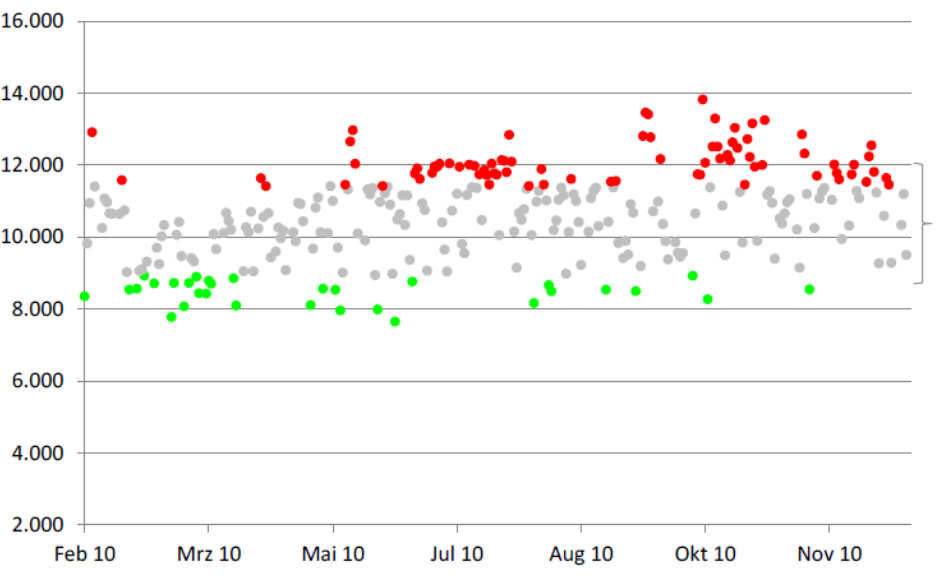 Source: Nutreon Engineering, 2014
[Speaker Notes: Source: Nutreon Engineering, 2014

Figure 14.2: Baseline with volatility of energy cost per day. 

The interpretation of the figure leads us to volatile energy consumption from food industry. 
The spread between 8,000 and 14,000 euros energy cost per day has to be analyzed with the help of technical parameters, as explained, to gain hints in measuring energy conservations.]
Context of EnPIs and IT will be detailed in the next presentation, here is just one crucial idea
Decision about deployment of IT and EnPIs by managerial accounting
[Speaker Notes: Source: Kals, Johannes: ISO 50001 Energy Management Systems – What managers need to know about energy and 
business administration, New York 2015, P.144-145.
 
Who defines an optimal level of IT and EnPIs application? The marginal cost of data acquisition and processing has to be evaluated against the marginal benefit of better decision making. It is up to managerial accounting to decide which of these masses of indicators should be defined and interpreted. As explained before, the costs of data logging and processing are going down rapidly, consequently, the number of indicators that should be used is increasing. Hierarchies of indicators offer the option to supply the managers only with few numbers at first, but the management accountants themselves have the possibility to go into detail and to help managers do likewise.]